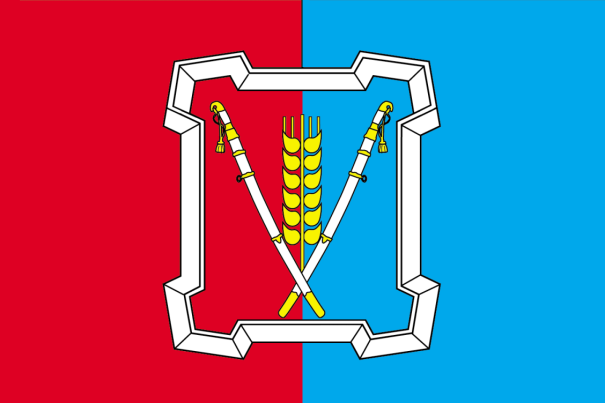 Решение «О внесении изменений в решение совета Курского муниципального района Ставропольского края 
от 08 декабря 2016 г. № 312 «О бюджете Курского муниципального района Ставропольского края на 2017 год и плановый период 2018 и 2019 годов» от 26 апреля 2017 года № 358
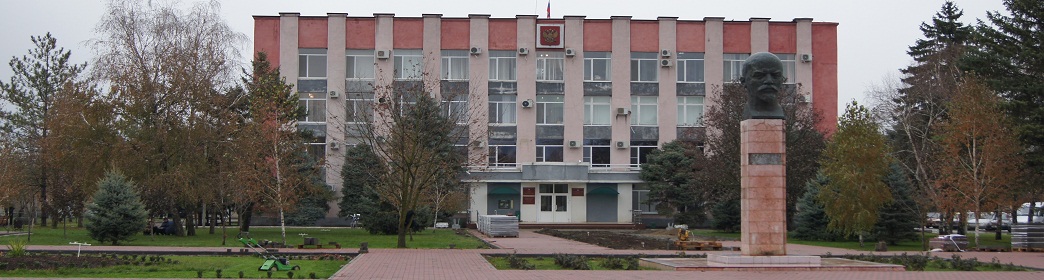 На основании Постановлений правительства Ставропольского края № 133-п от 10.04.2017 «О распределении субсидий из бюджета Ставропольского края, выделяемых бюджетам муниципальных образований Ставропольского края в 2017 году на поддержку отрасли культуры в рамках реализации подпрограммы «Культура» государственной программы Ставропольского края «Культура и туристско-рекреационный комплекс» (комплектование книжных фондов библиотек муниципальных образований Ставропольского края, № 145-п от 11.04.2017 «О распределении субсидий из бюджета Ставропольского края, выделяемых бюджетам муниципальных районов и городских округов Ставропольского края в 2017 году на софинансирование расходов на проведение работ по капитальному ремонту кровель в муниципальных общеобразовательных организациях Ставропольского края в рамках реализации программы «Развитие дошкольного, общего и дополнительного образования» государственной программы Ставропольского края «Развитие образования», №150-п от 11.04.2017 «О распределении субсидий из бюджета Ставропольского края, выделяемых бюджетам муниципальных районов и городских округов Ставропольского края в 2017 году на создание в муниципальных общеобразовательных организациях Ставропольского края», расположенных в сельской местности, условий для занятия физической культурой и спортом в рамках реализации подпрограммы «Развитие дошкольного, общего и дополнительного образования» государственной программы Ставропольского края «Развитие образования» (проведение ремонта спортивных залов муниципальных общеобразовательных организаций), письма министерства образования и молодежной политики  Ставропольского края от 10.04.2017 № 16-11/3139 «О представлении субсидий» и уведомлений, поступивших от министерства труда и социальной защиты Ставропольского края:
увеличены бюджетные ассигнования на следующие мероприятия:
поддержка отрасли культуры (подключение общедоступных библиотек Российской Федерации к сети «Интернет» и развитие системы библиотечного дела с учетом задачи расширения информационных технологий и оцифровки) – 146,84 тыс. руб.
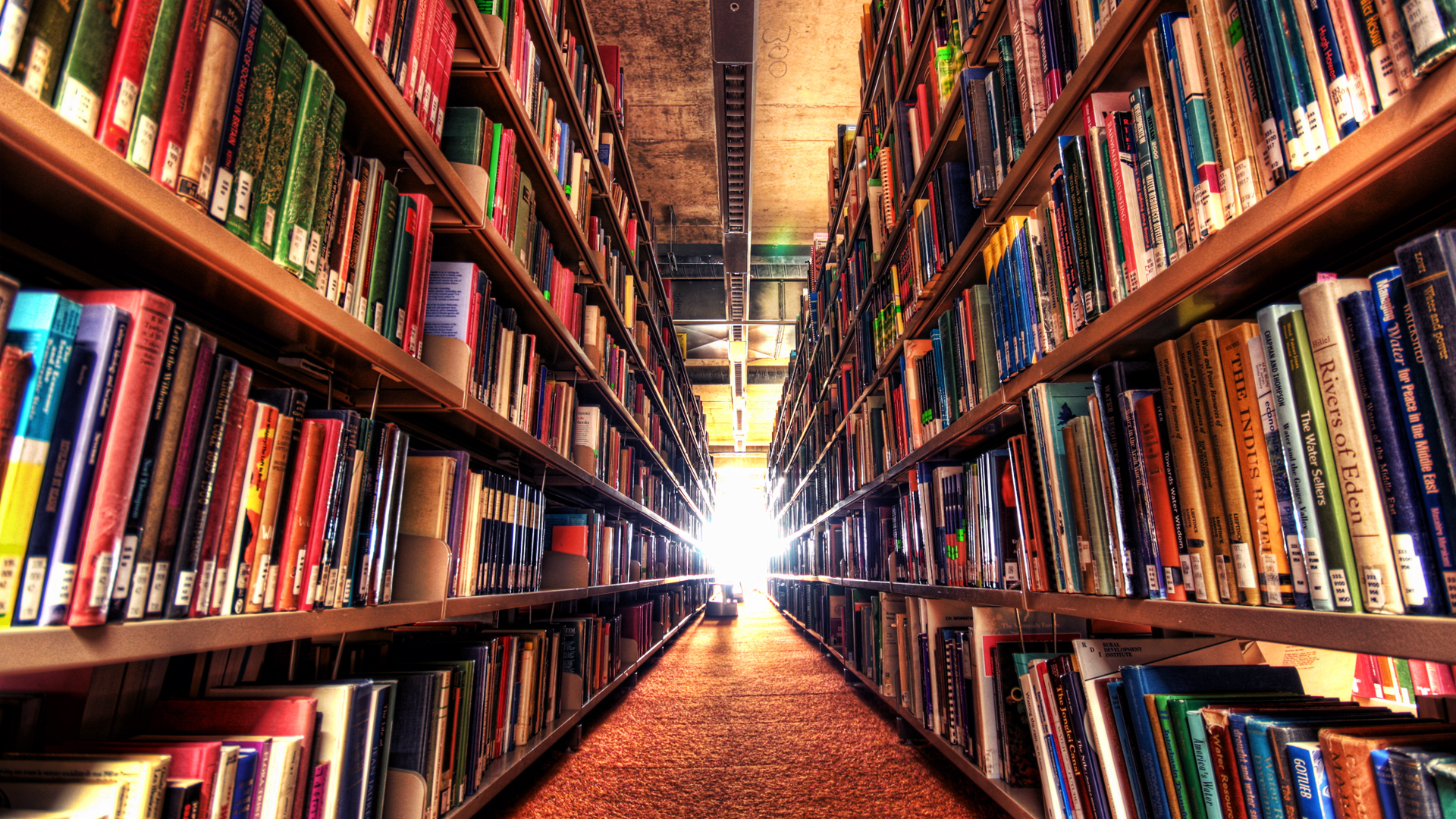 проведение работ по ремонту кровель в муниципальных общеобразовательных организациях – 4 970,04 тыс. руб.
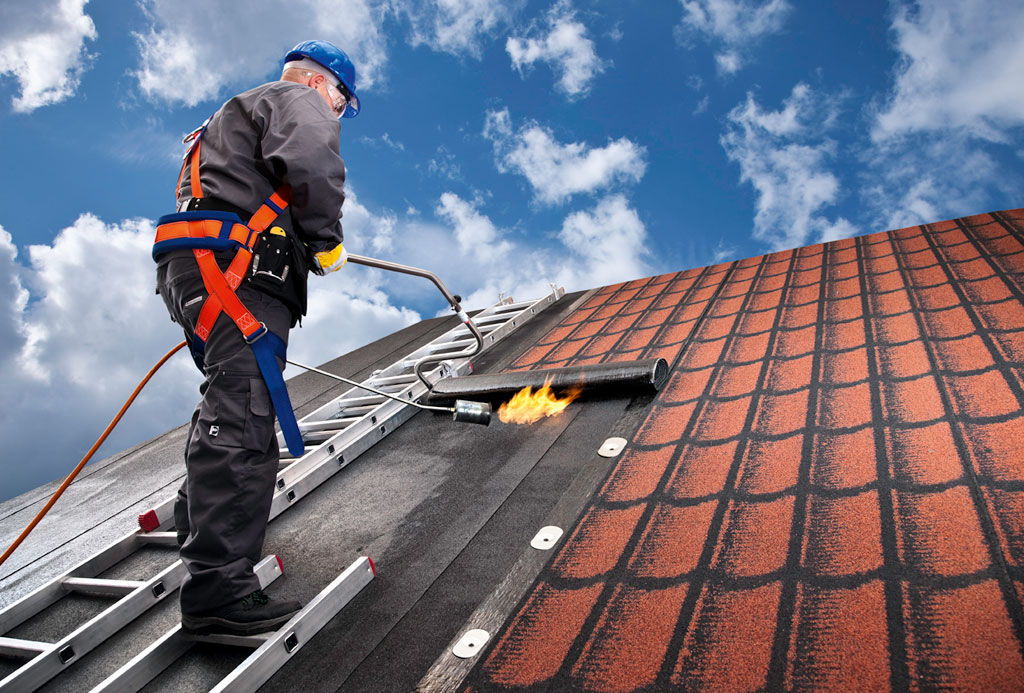 создание в муниципальных общеобразовательных организациях Ставропольского края, расположенных в сельской местности, условий для занятия физической культурой и спортом – 1 391,84 тыс. руб.
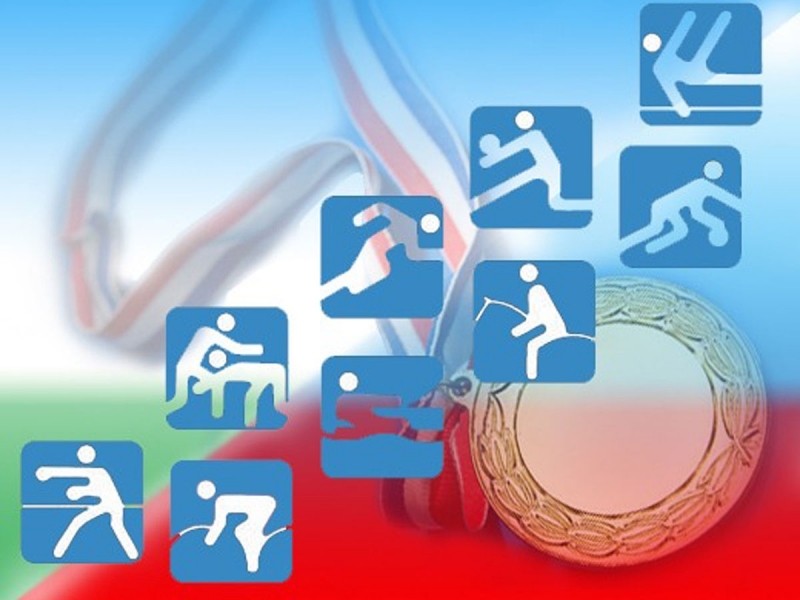 проведение работ по замене оконных блоков в муниципальных общеобразовательных организациях Ставропольского края – 3 798,36 тыс. руб.
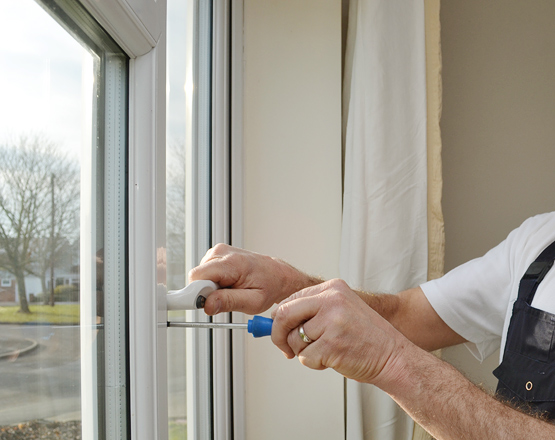 предоставление государственной социальной помощи малоимущим семьям, малоимущим одиноко проживающим гражданам – 9,89 тыс. руб.
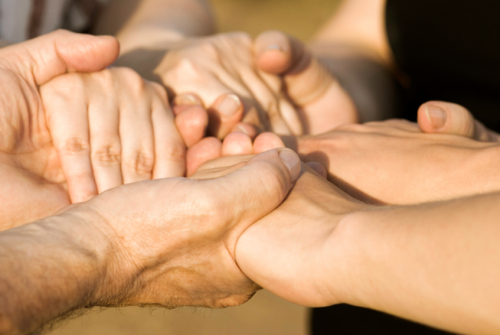 выплата единовременного пособия на погребение – 11,13 тыс.руб.
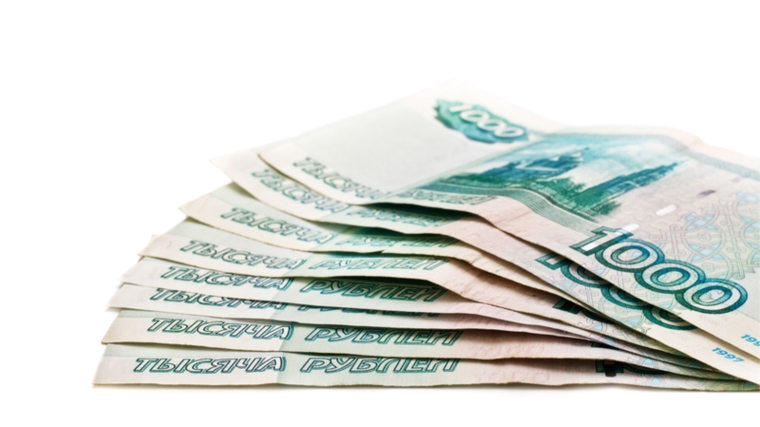 ОСНОВНЫЕ ХАРАКТЕРИСТИКИ БЮДЖЕТА:
утвержденный бюджет на 12 апреля 2017
с учетом 
 принятых изменений
отклонение
1 138 336,30
тыс. руб.
10 318,90
тыс. руб.
1 148 655,20
тыс. руб.
Доходная часть бюджета
1 156 773,30
тыс. руб.
10 328,10
тыс. руб.
1 167 101,40
тыс. руб.
Расходная часть бюджета
Источники финансирования дефицита бюджета
18 437,00
тыс. руб.
9,20
тыс. руб.*
18 446,20
тыс. руб.
*За счет возврата остатков и субсидий прошлых лет – 9,20 тыс. руб. (Управление труда и социальной защиты населения администрации Курского муниципального района Ставропольского края)